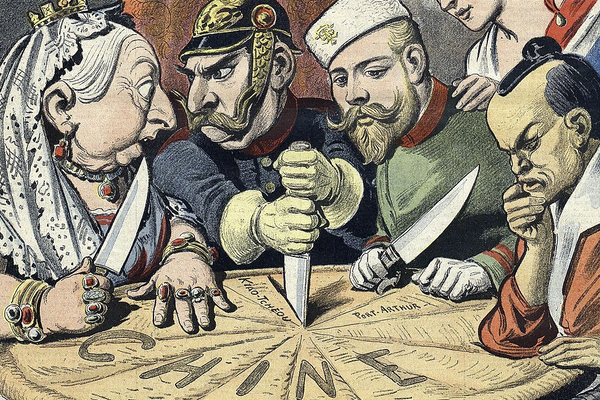 Imperialismen
Det omvälvande 1800-talet
Vägen till världskrig
WW 1
Napoleonkrigen
Första industriella revolutionen
Andra industriella revolutionen
Nationalism
Imperialism
Demokratisering
Demografiska förändringar
Imperialism är en strävan hos vissa stater eller nationer att bilda imperier som omfattar områden av främmande folkslag och nationer. Termen började användas i slutet av 1800-talet om främst europeiska nationers strävan att bygga upp koloniala imperier.
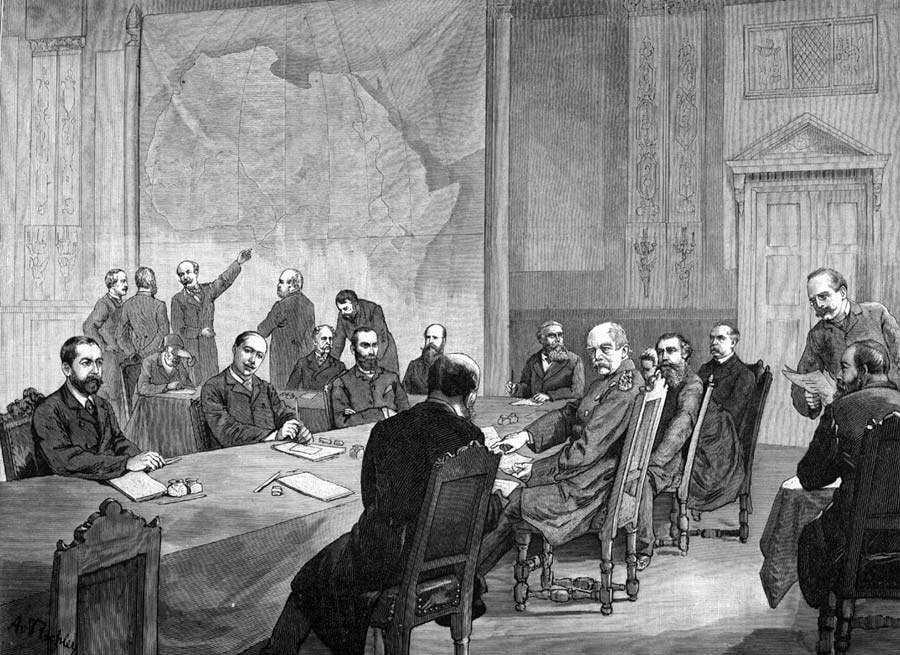 Imperialismens utveckling
1840- och 50-talen		Japan och Kina öppnas 								under hot om 	våld.

1876						Den belgiska 											kolonialiseringen av 									Kongo inleds

1870- och 80-talen		Stora guld och 										diamantfyndigheter 									hittas i Sydafrika

1884-85					Berlinkonferensen
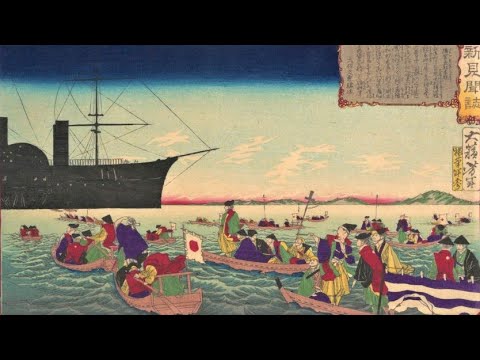 Varför? 
	
Bakomliggande:
Industrialiseringen (Ekonomi) - råvaror, arbetskraft & marknader.
Strategiska mål (Militära) -  hamnar, befästningar mm.
Människosyn (Kulturella) – sprida språk, religion, ’civilisation’, status.

Utlösande:
’Race for Africa’
Nya länder (Nationalismen)
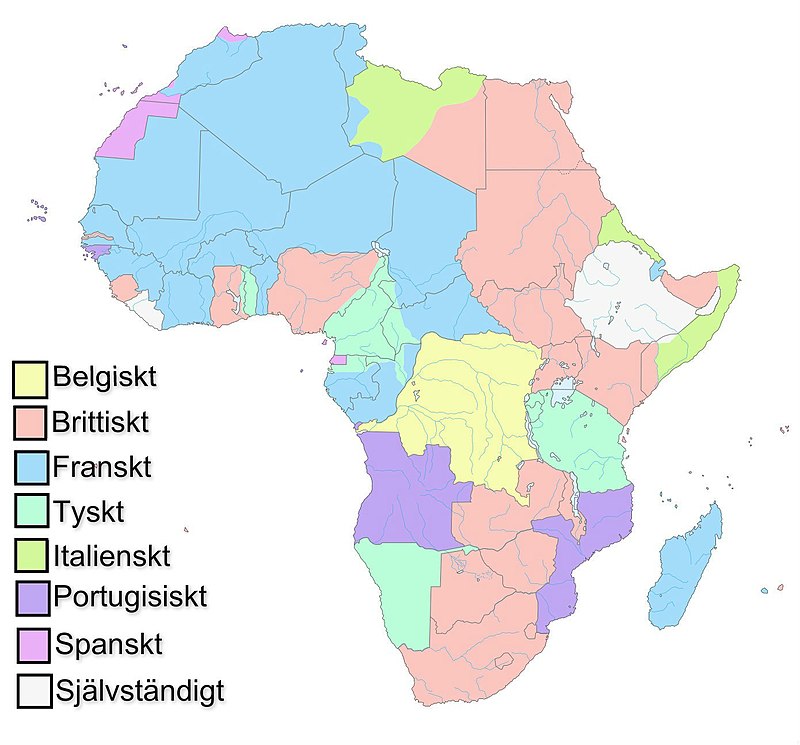 Kapplöpningen om Afrika
under slutet av 1800-talet
Imperialismen i Ostasien
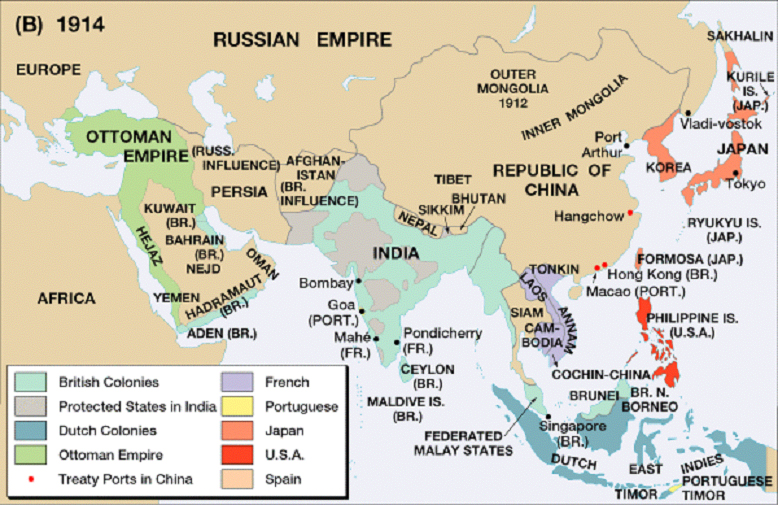 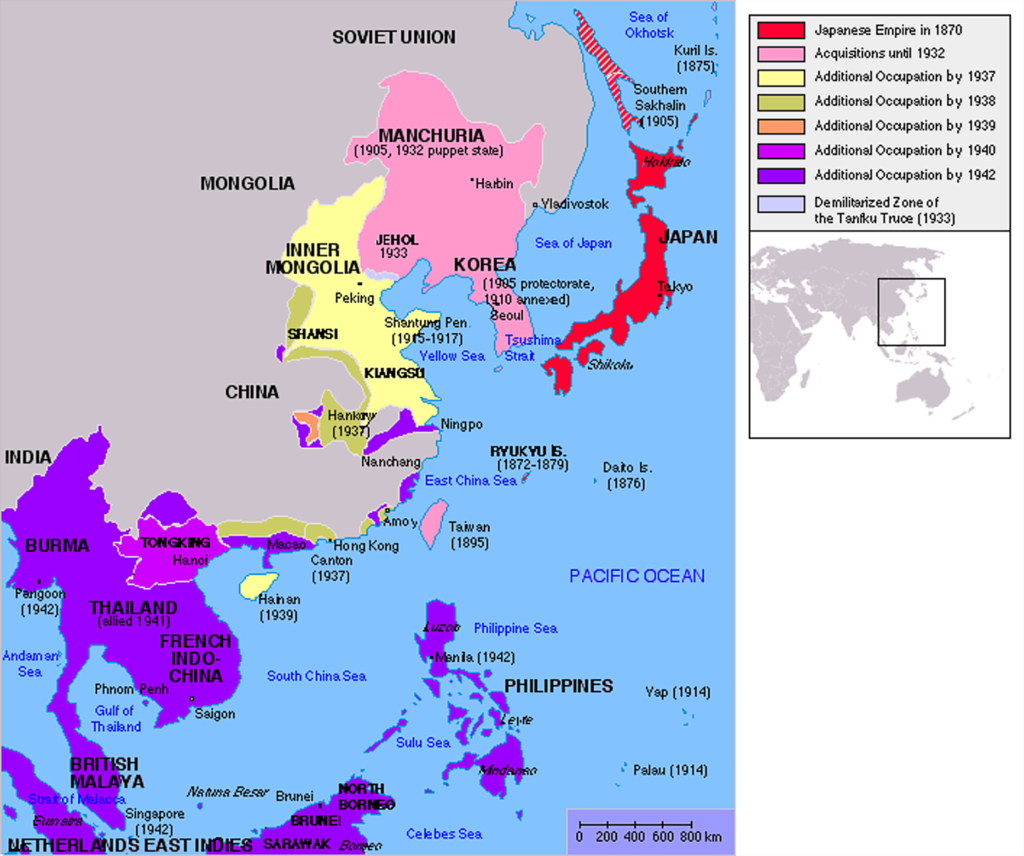 Rysk imperialism
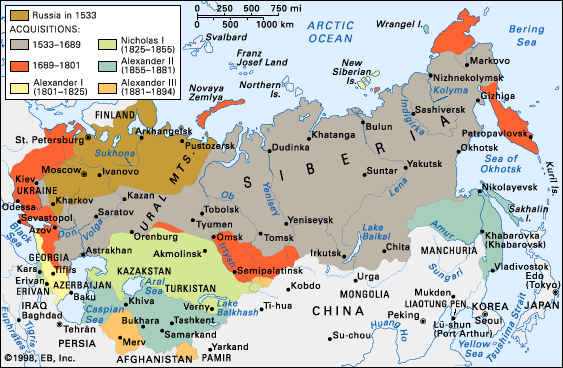 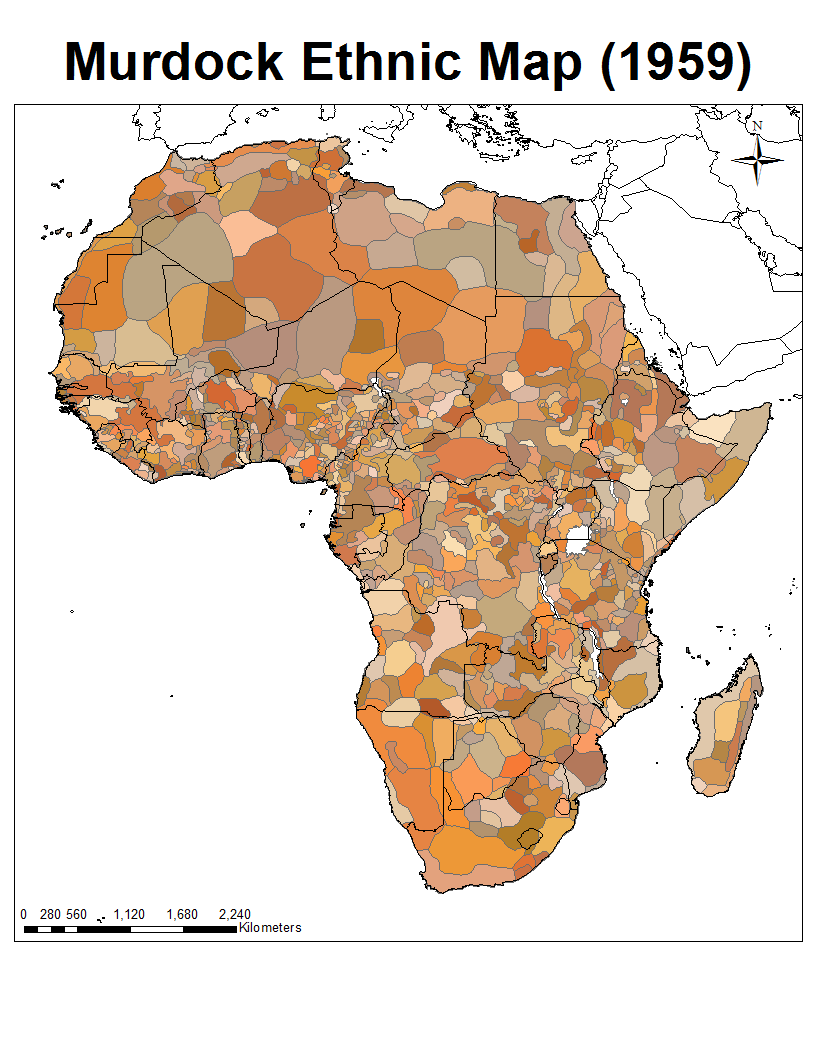 Imperialismens konsekvenser
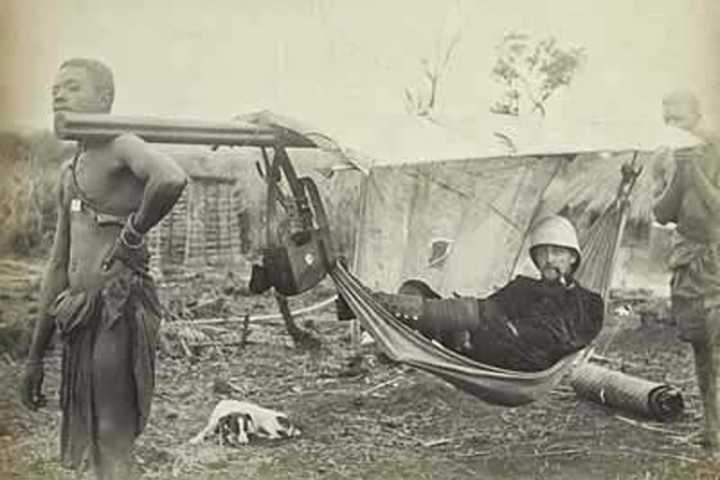 På kort – lång sikt
För kolonierna – för kolonisatörerna

Dras in i 1:a VK - Fler soldater
Ekonomisk utsugning (ensidigt näringsliv) - Ekonomiskt välstånd
Etnisk rensning/Folkmord - Synen på människovärdet
Gränser/Folkgrupper/Identitet - Inflyttning från kolonierna

Beroende - Våld - Krig - Fattigdom
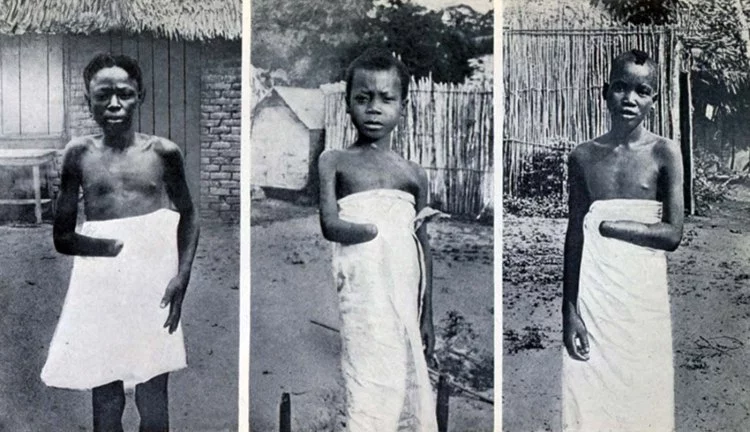 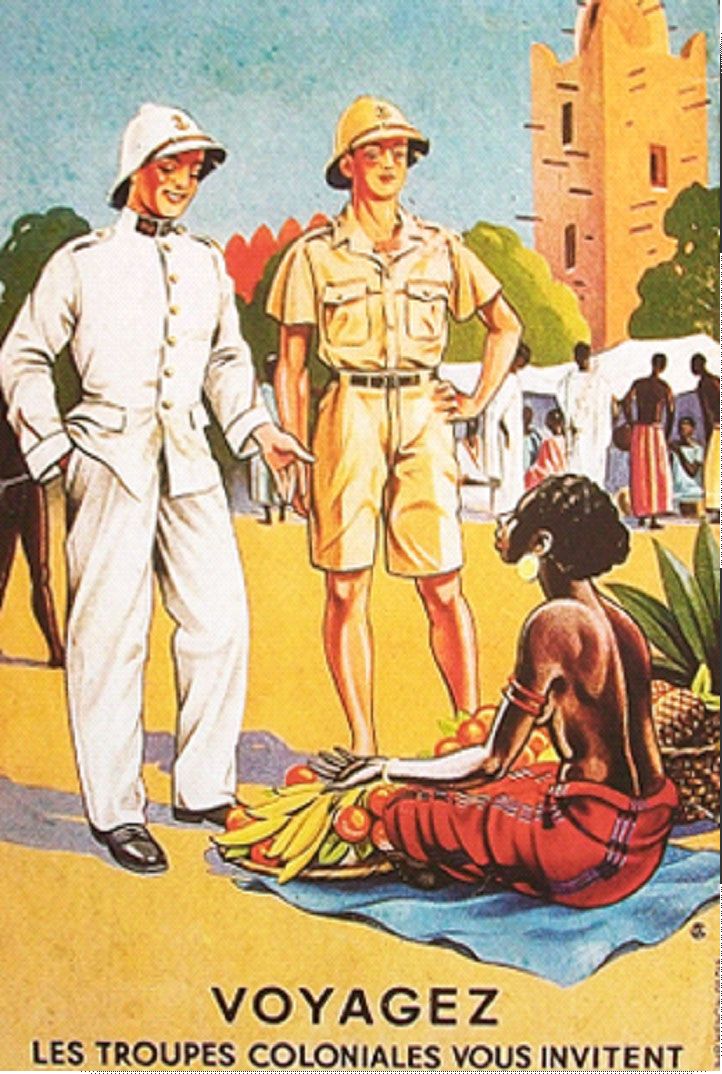 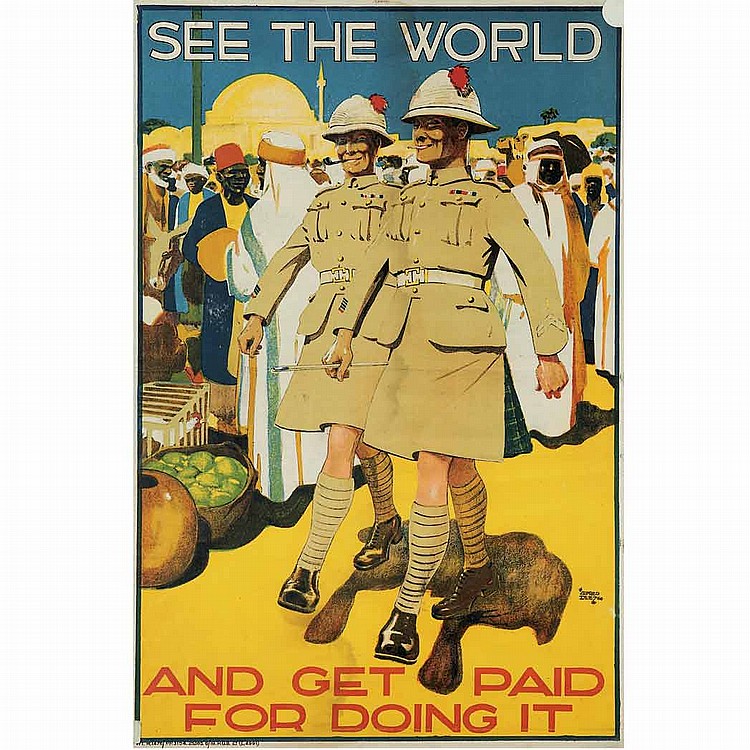